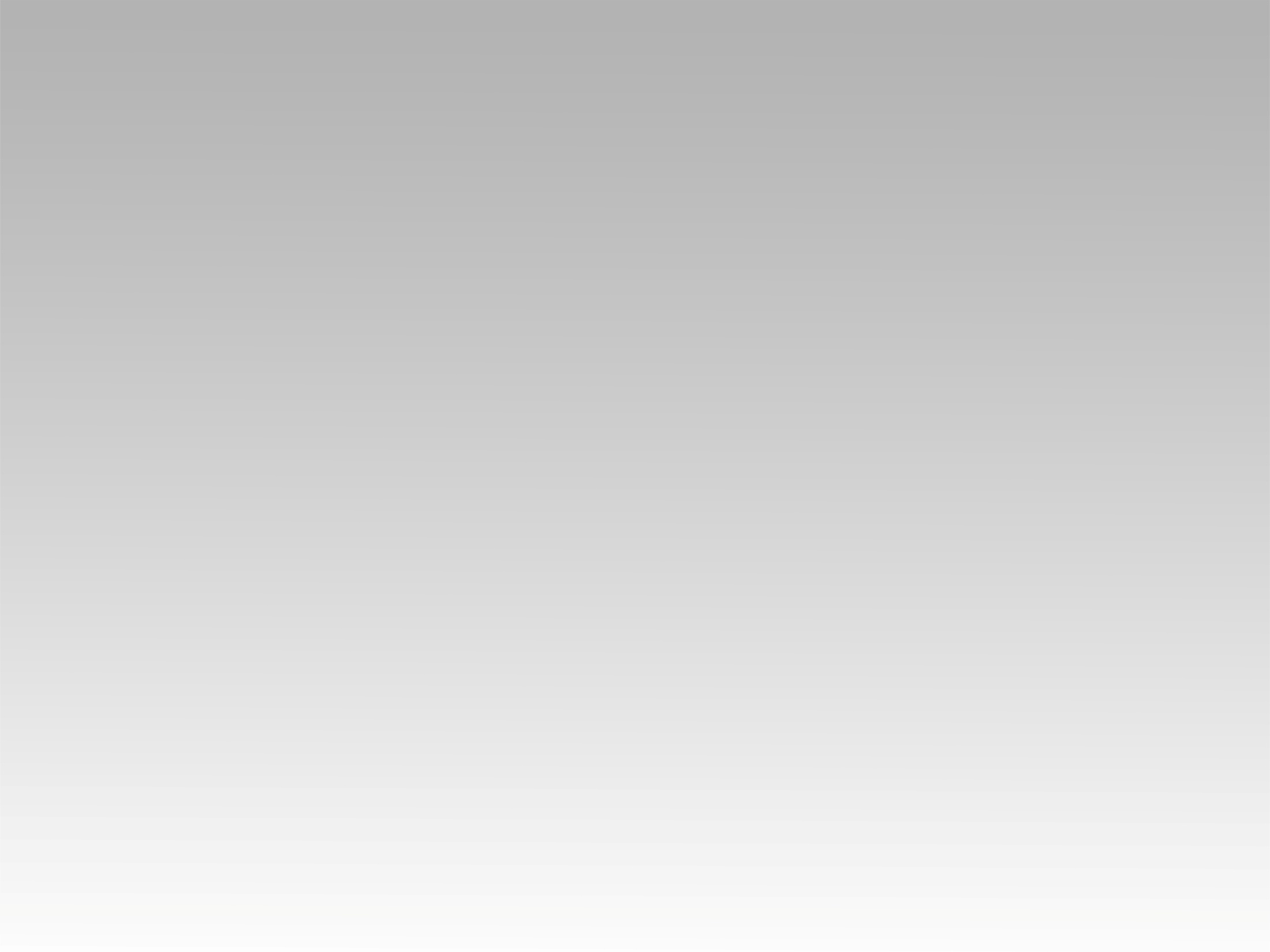 ترنيمة 
ربي إنت حياتي
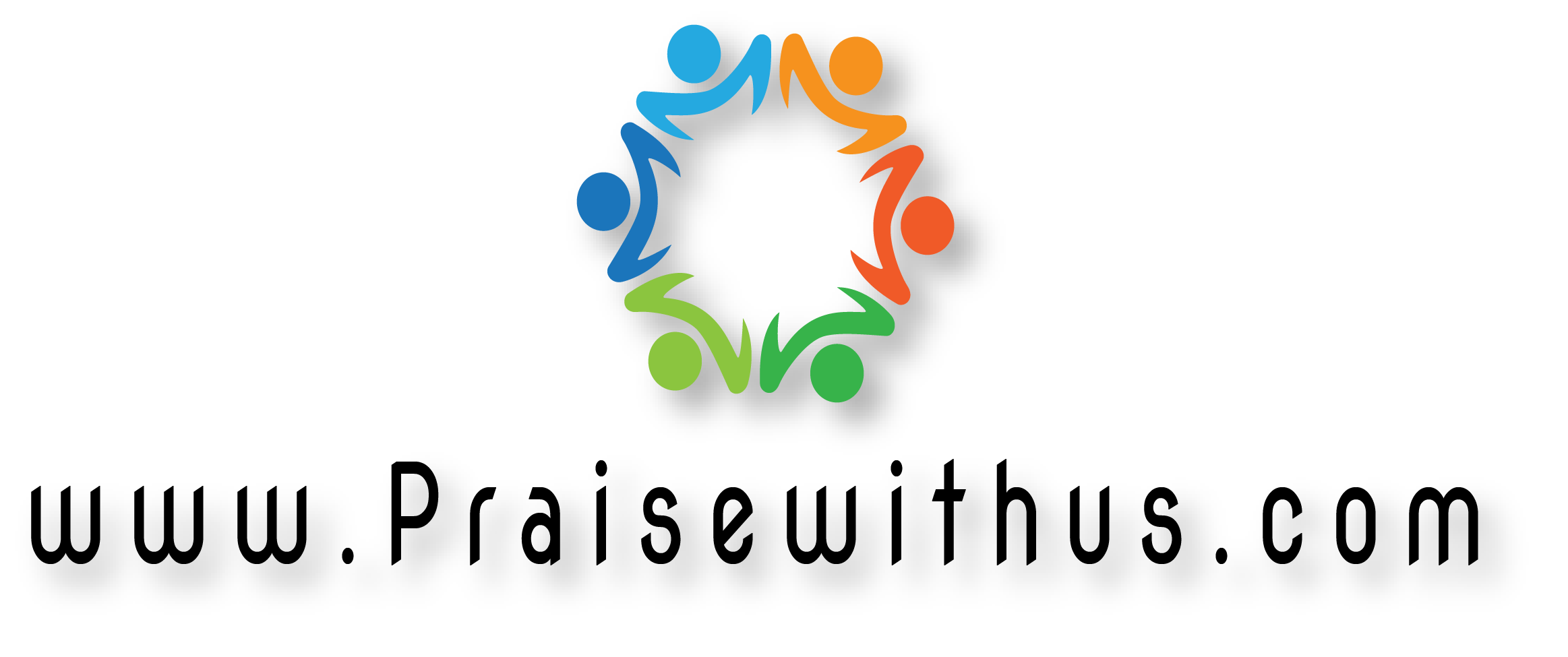 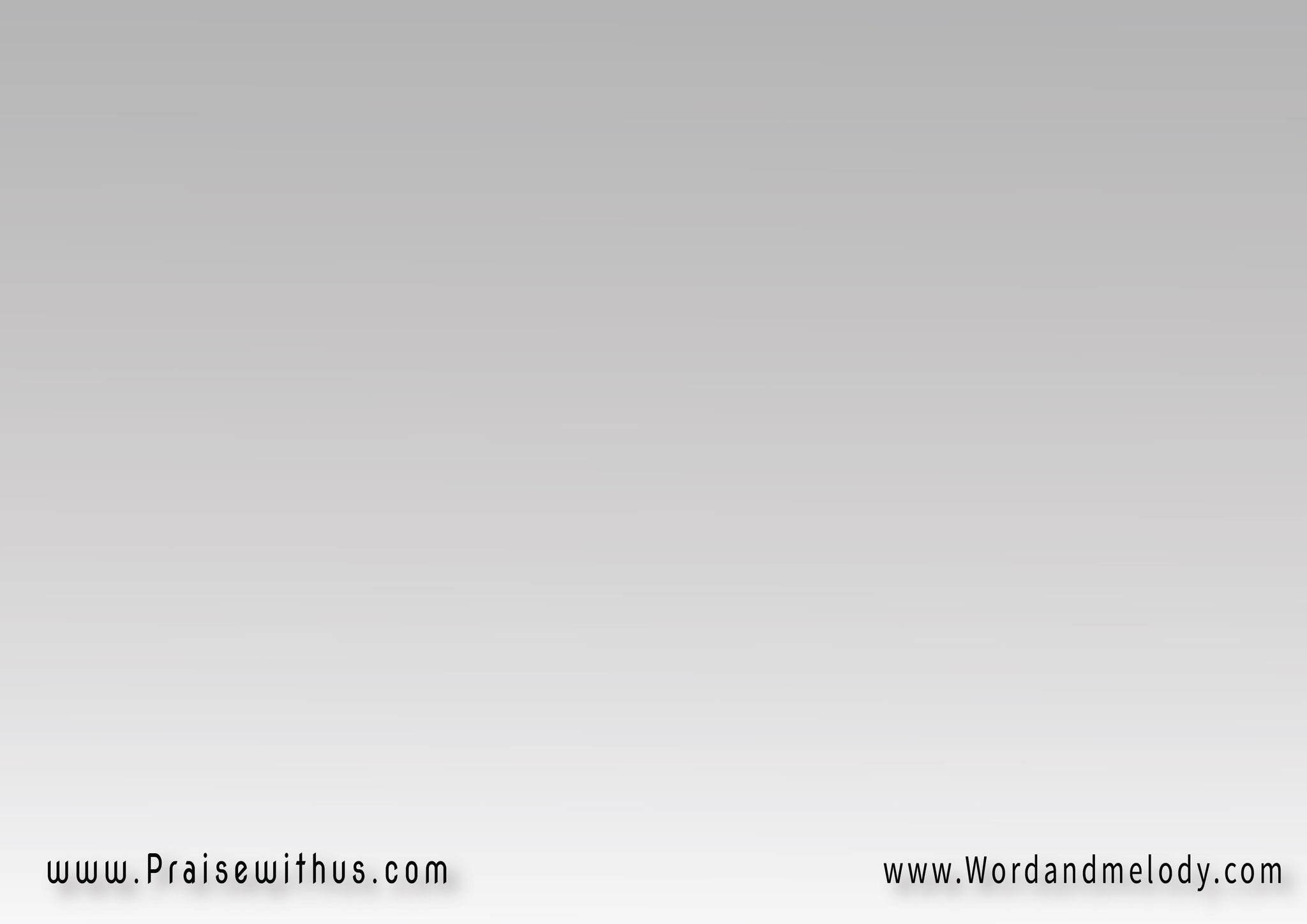 (ق) 
ربي إنت حياتي 
كل حبي وأوقاتي
ملك أيديك يا إلهي 
حتى وقت لعبي
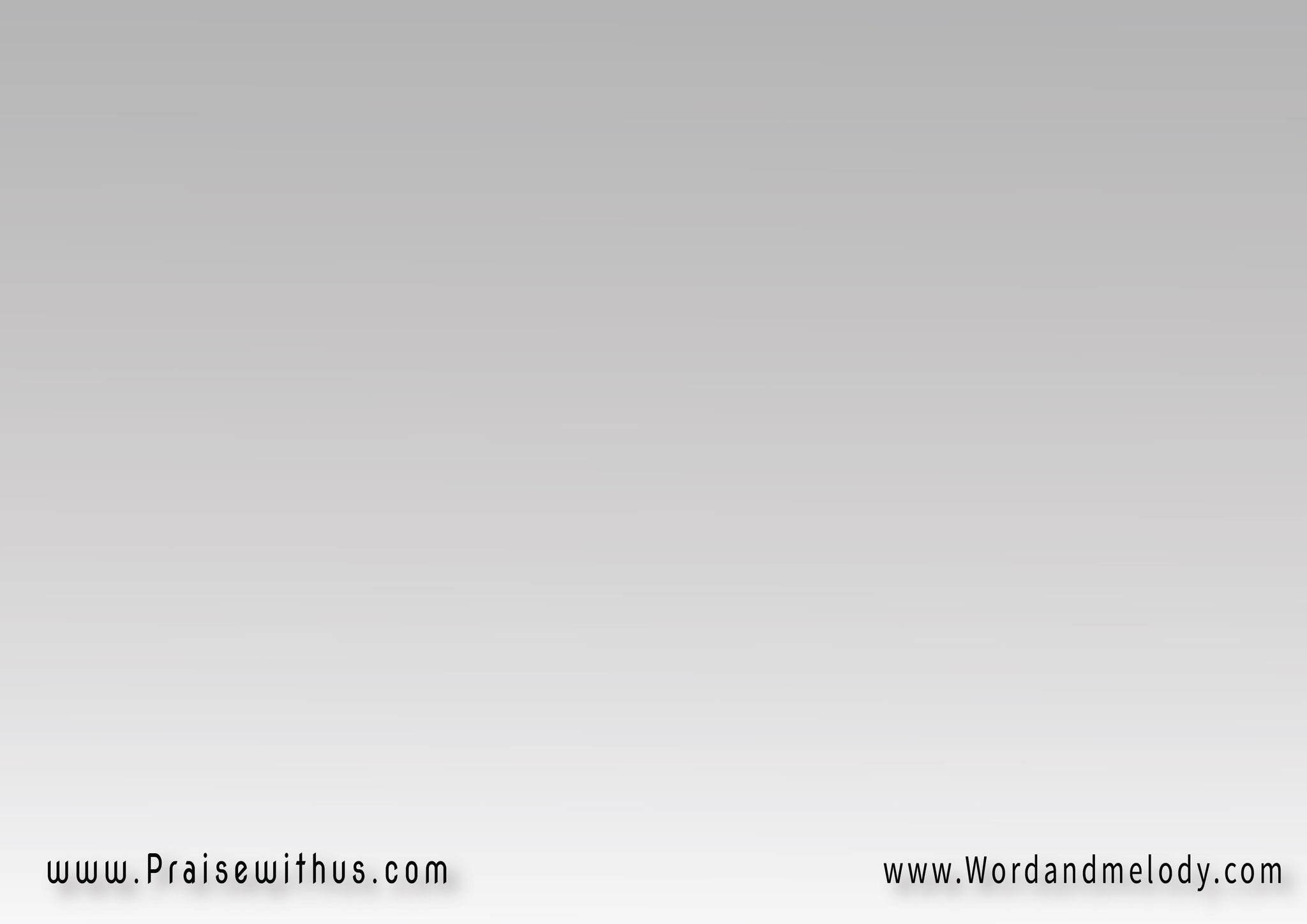 ما فيش زيك في الدنيا
قلبي معاك ثانية بثانية
إديتني السما هدية 
ليك كل قلبي
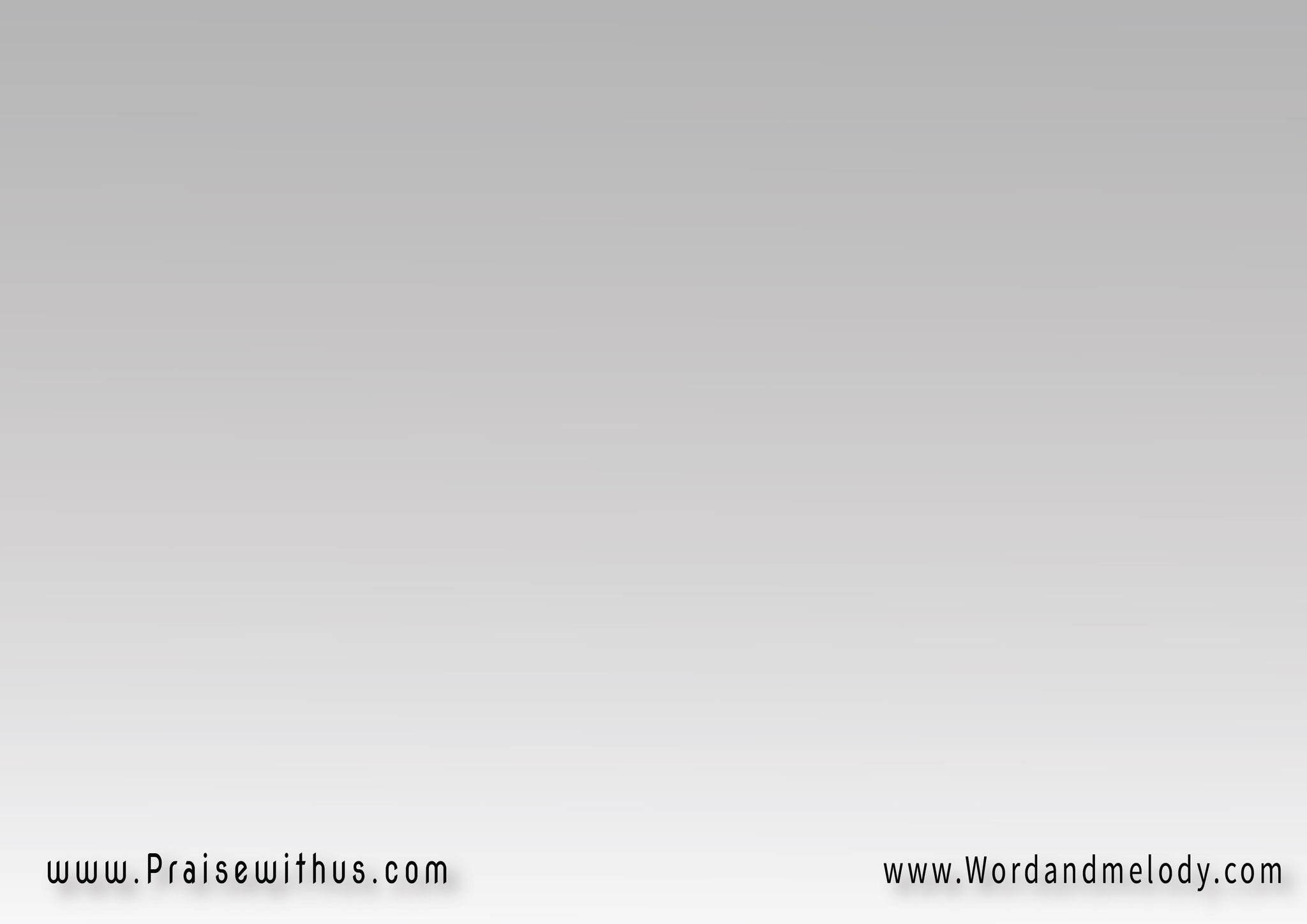 دايماً إيدي في إيدك 
وعيني عليك
وفي لساني ترنيمة 
وقلبي فرحان بيك
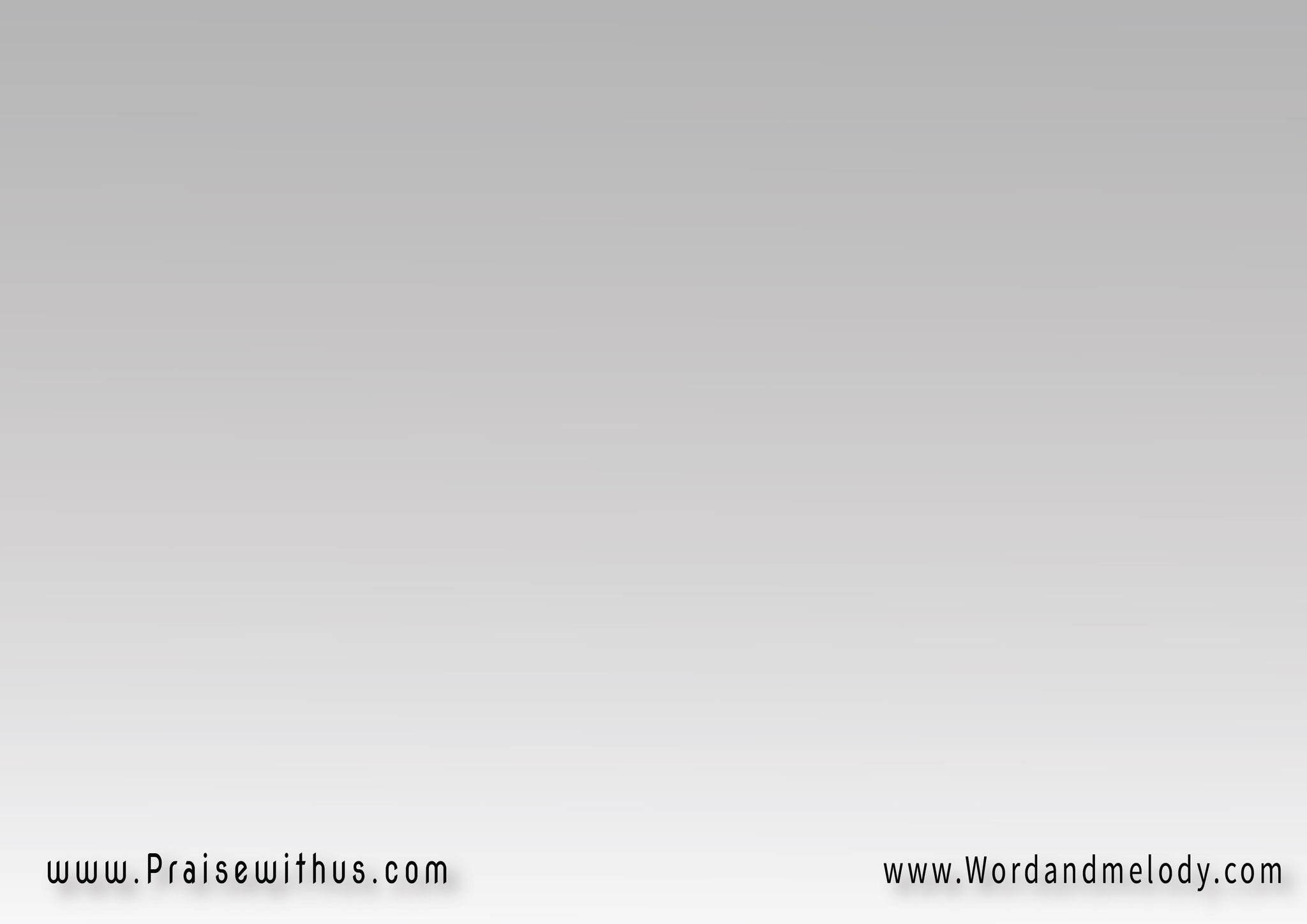 علشان إنت فديتني 
وإنت اللي راعتني
لو فتحت عنيا وبصيت حوليَّ
مش هالاقي زيك حلو ليَّ
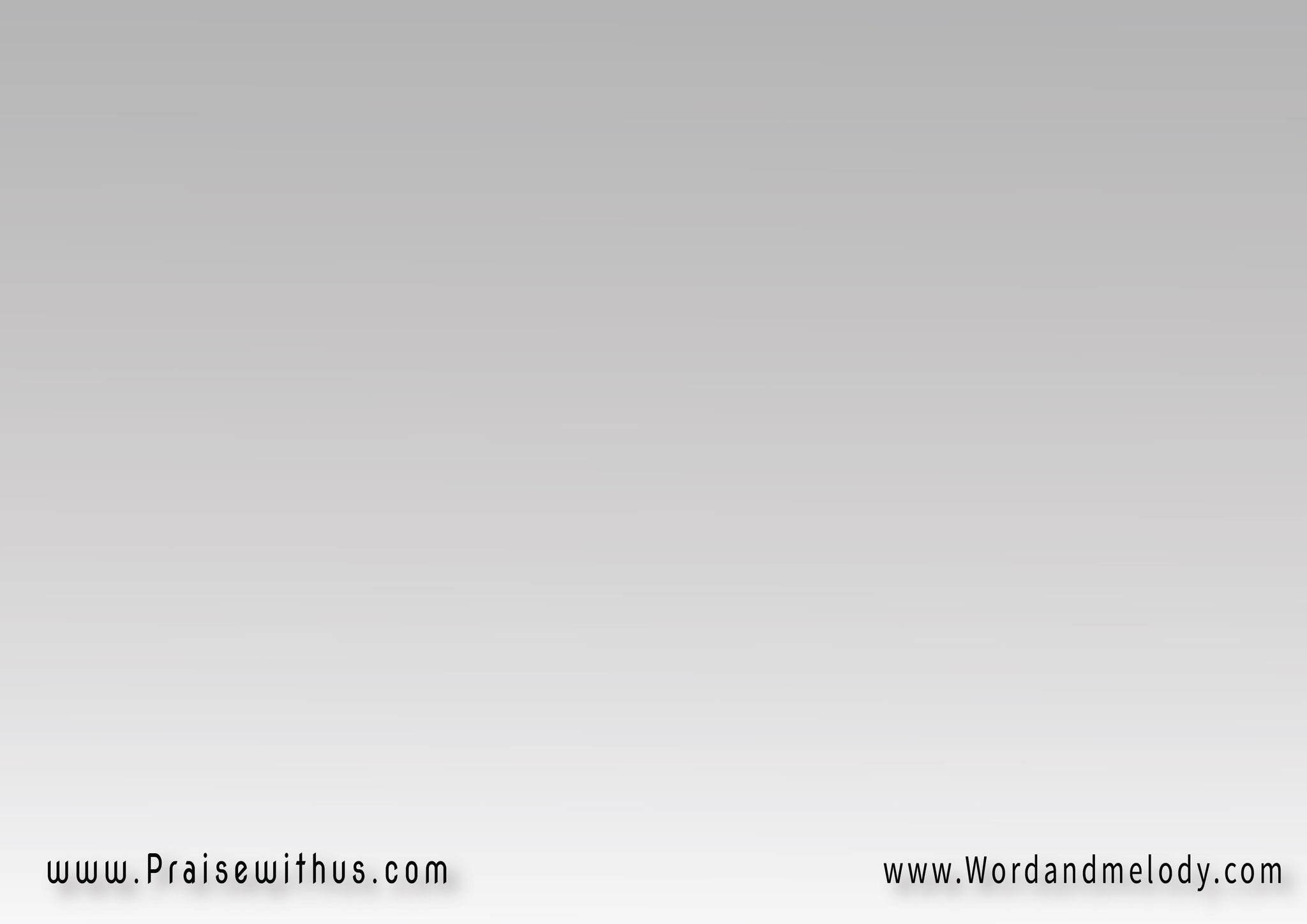 (ق) 
ربي إنت حياتي 
كل حبي وأوقاتي
ملك أيديك يا إلهي 
حتى وقت لعبي
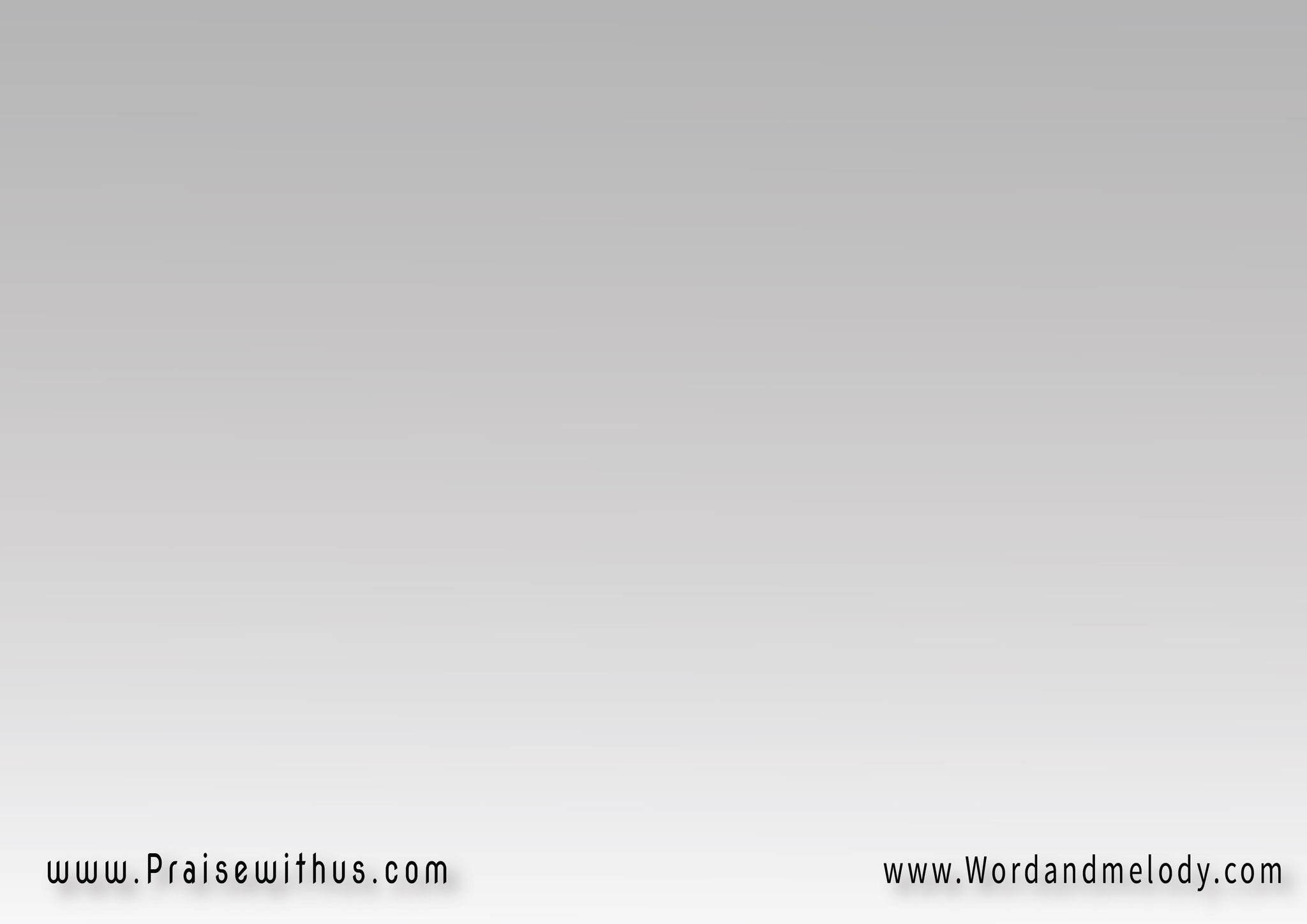 ما فيش زيك في الدنيا
قلبي معاك ثانية بثانية
إديتني السما هدية 
ليك كل قلبي
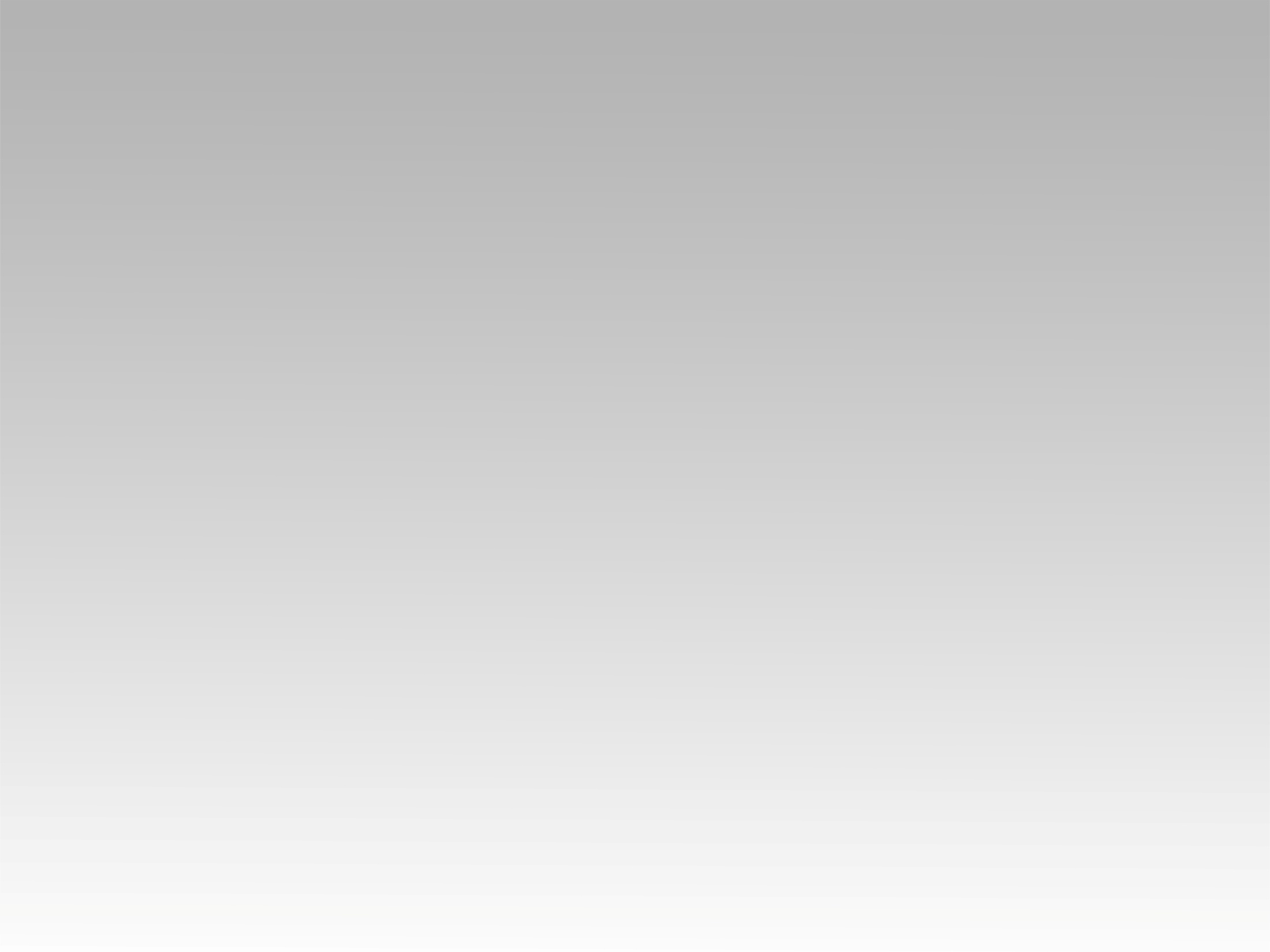 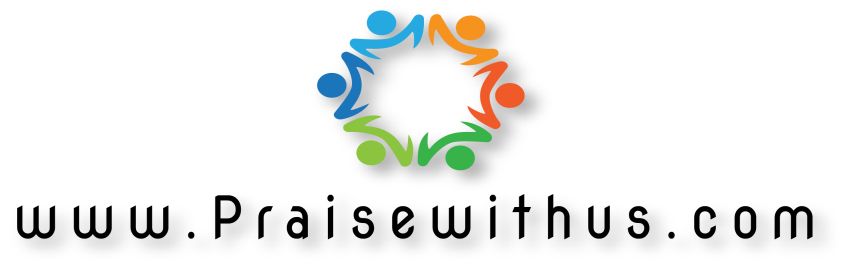